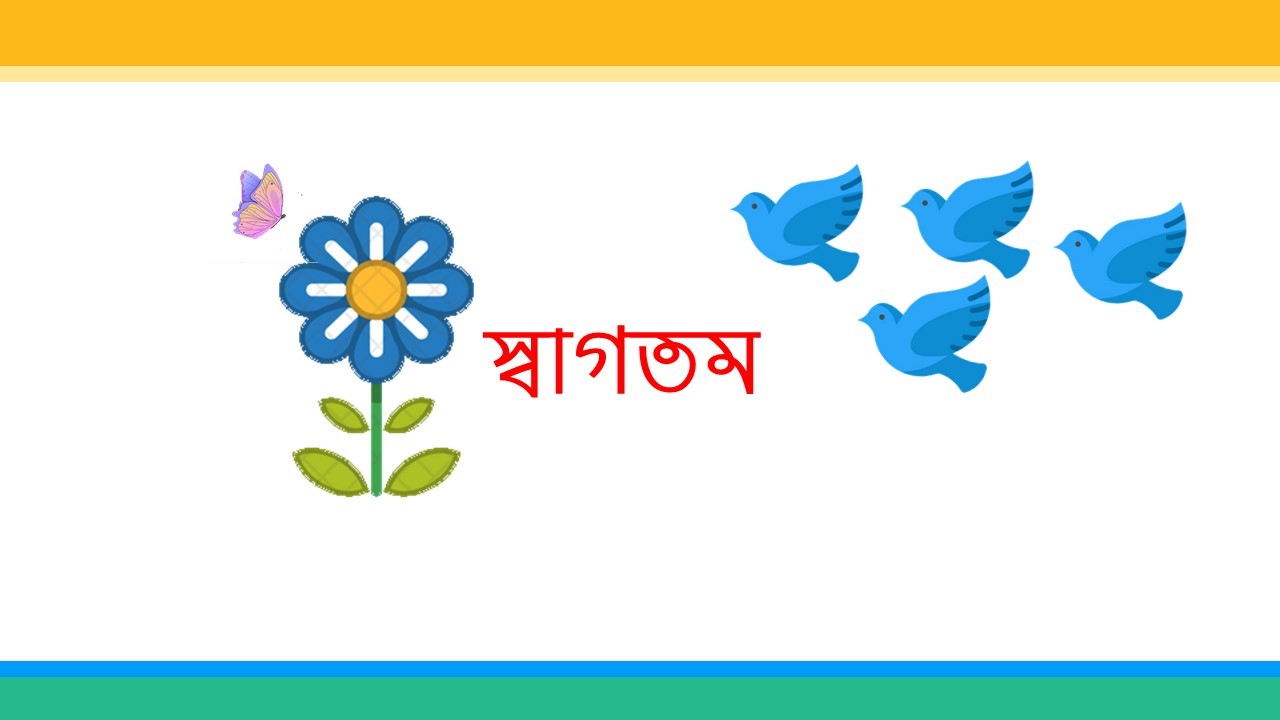 শিক্ষক পরিচিতি
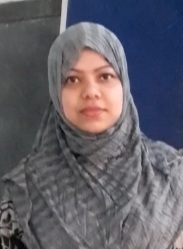 মাকসুদা ফেরদৌস 
সহকারী শিক্ষক 
রামপাল সরকারি প্রাথমিক বিদ্যালয়
মুন্সীগঞ্জ সদর, মুন্সীগঞ্জ। 
E-Mail:
fredousmaksuda95@gmail.com
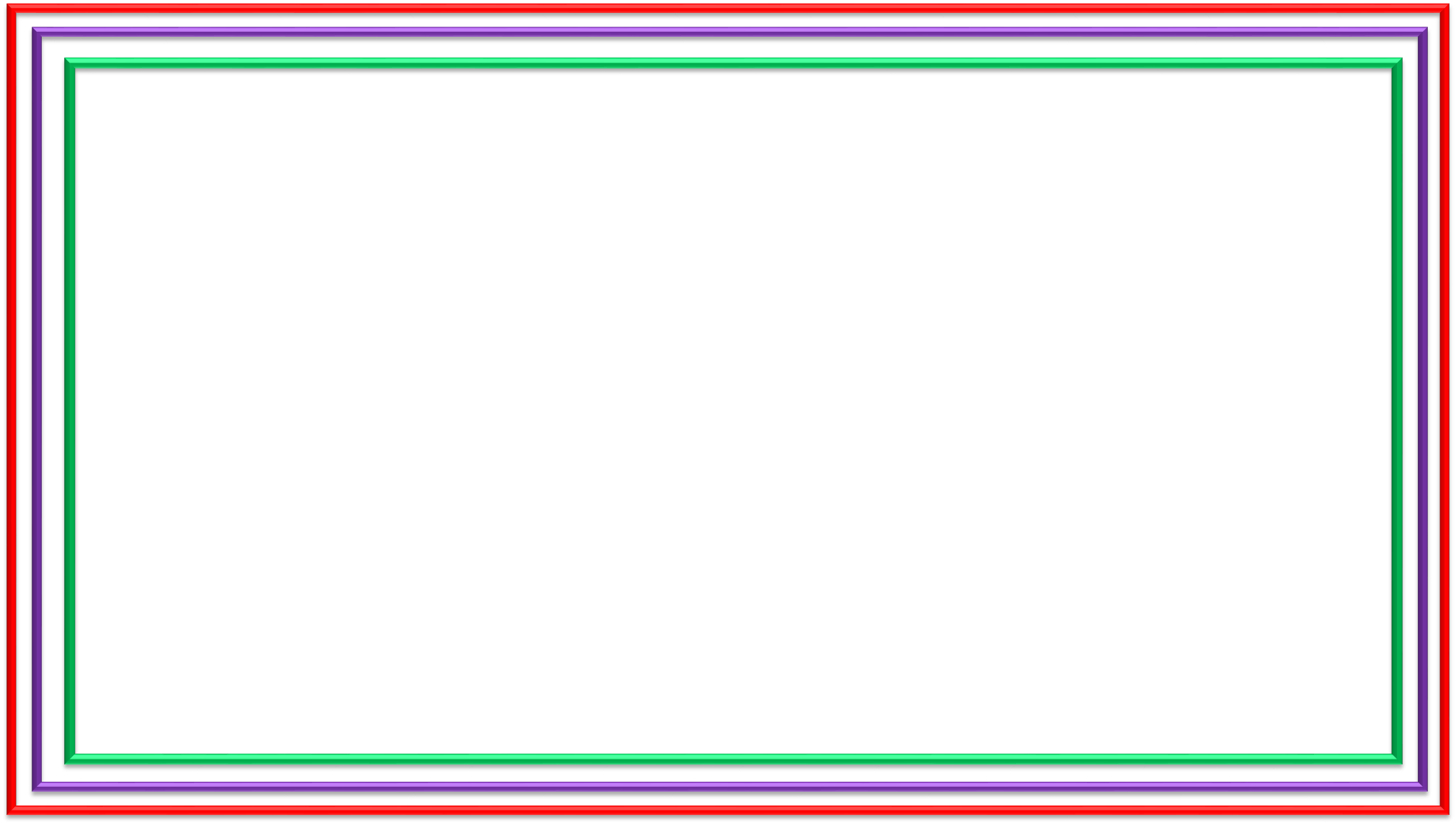 পাঠ পরিচিতি
শ্রেণিঃ প্রাক প্রাথমিক
বিষয়ঃ বাংলা 
পাঠ শিরোনামঃ বর্ণ থেকে শব্দ শিখি
পাঠ্যাংশঃ অ আ
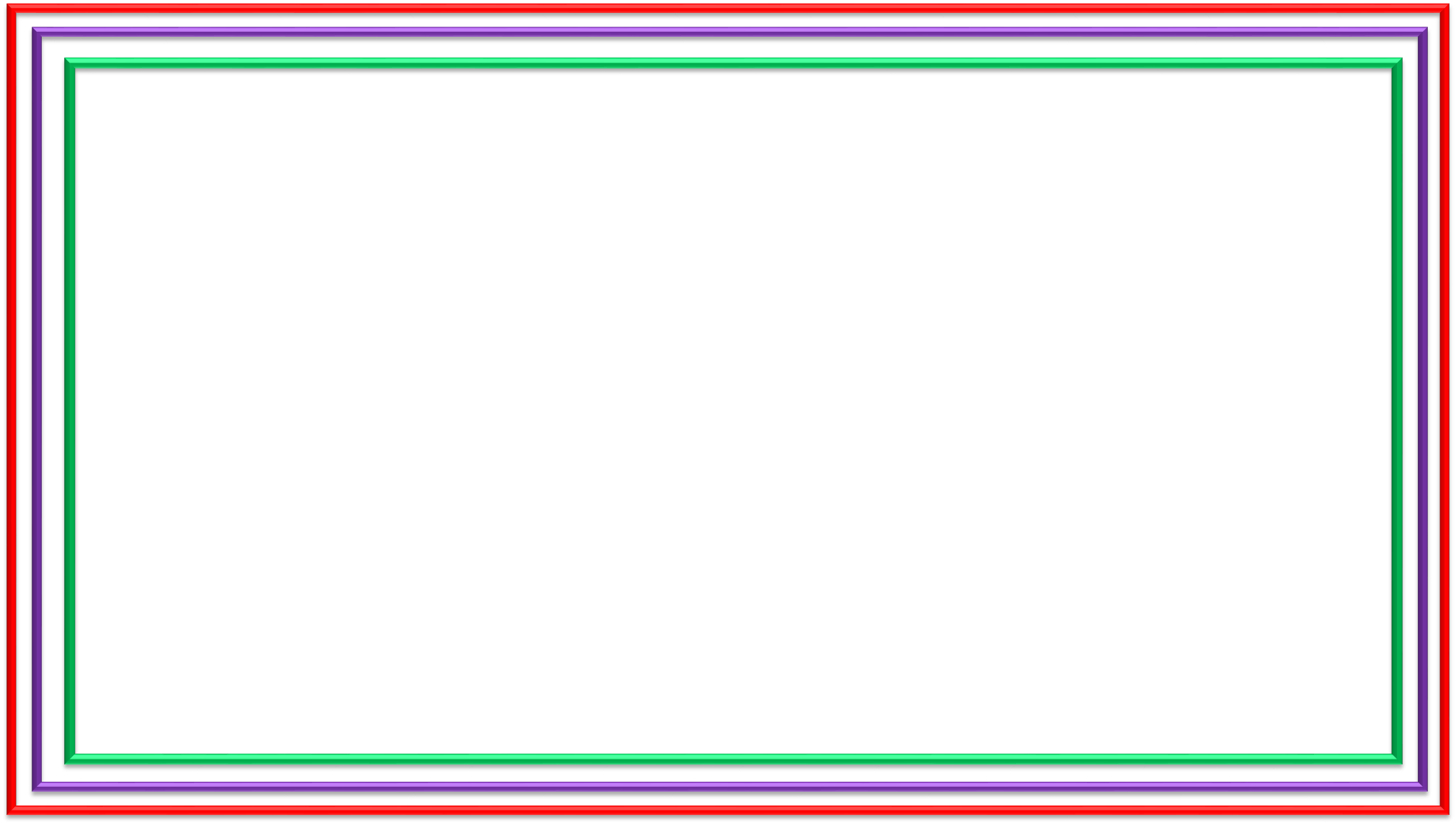 এই পাঠ শেষে শিক্ষার্থীরা-
৩.২.৮ ধ্বনির প্রতীক (বর্ণ) শণাক্ত করতে পারবে।
৩.২.৯ শব্দ থেকে বর্ণ শনাক্ত করতে পারবে।
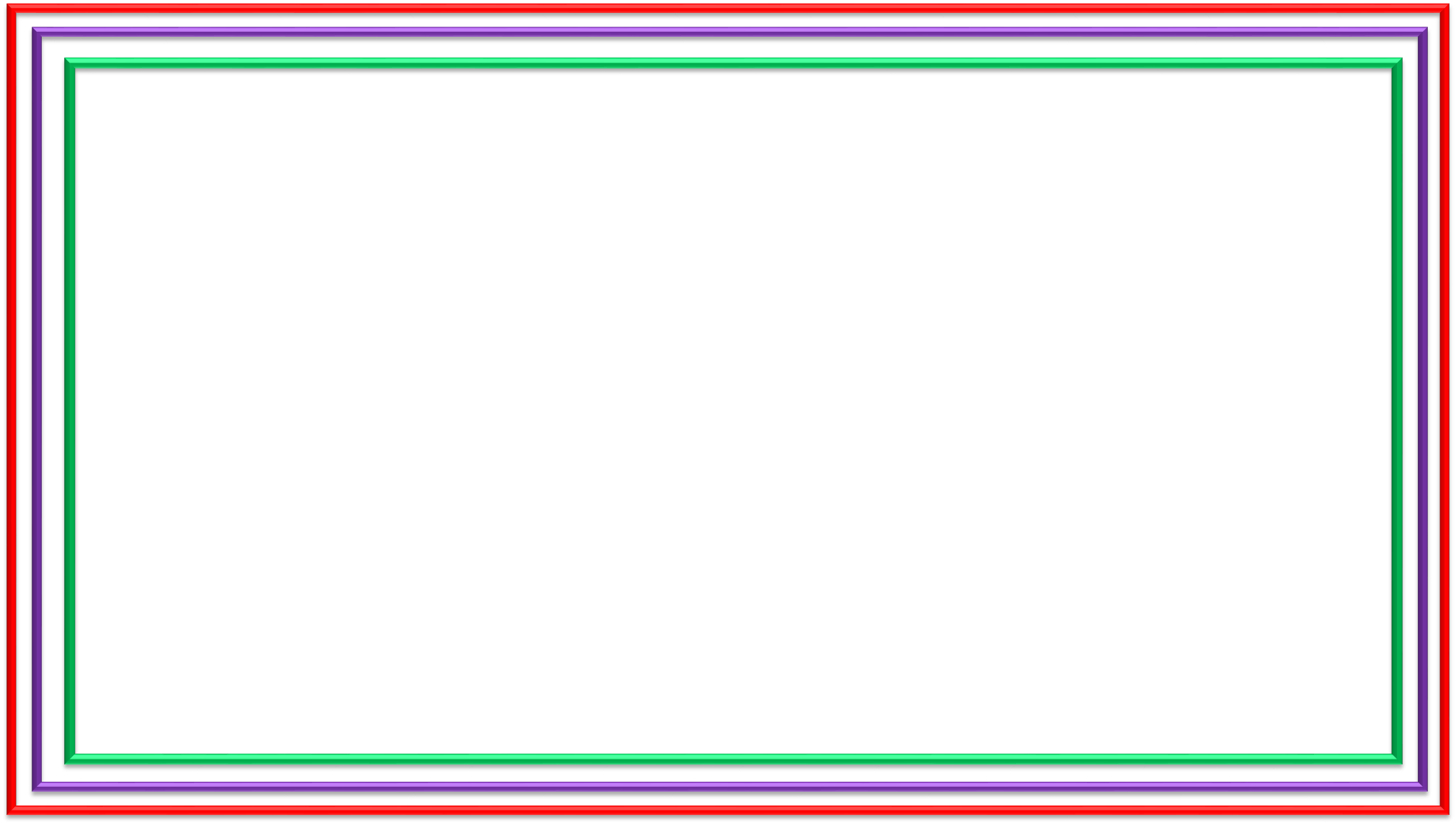 আজ আমরা পড়ব
অ
আ
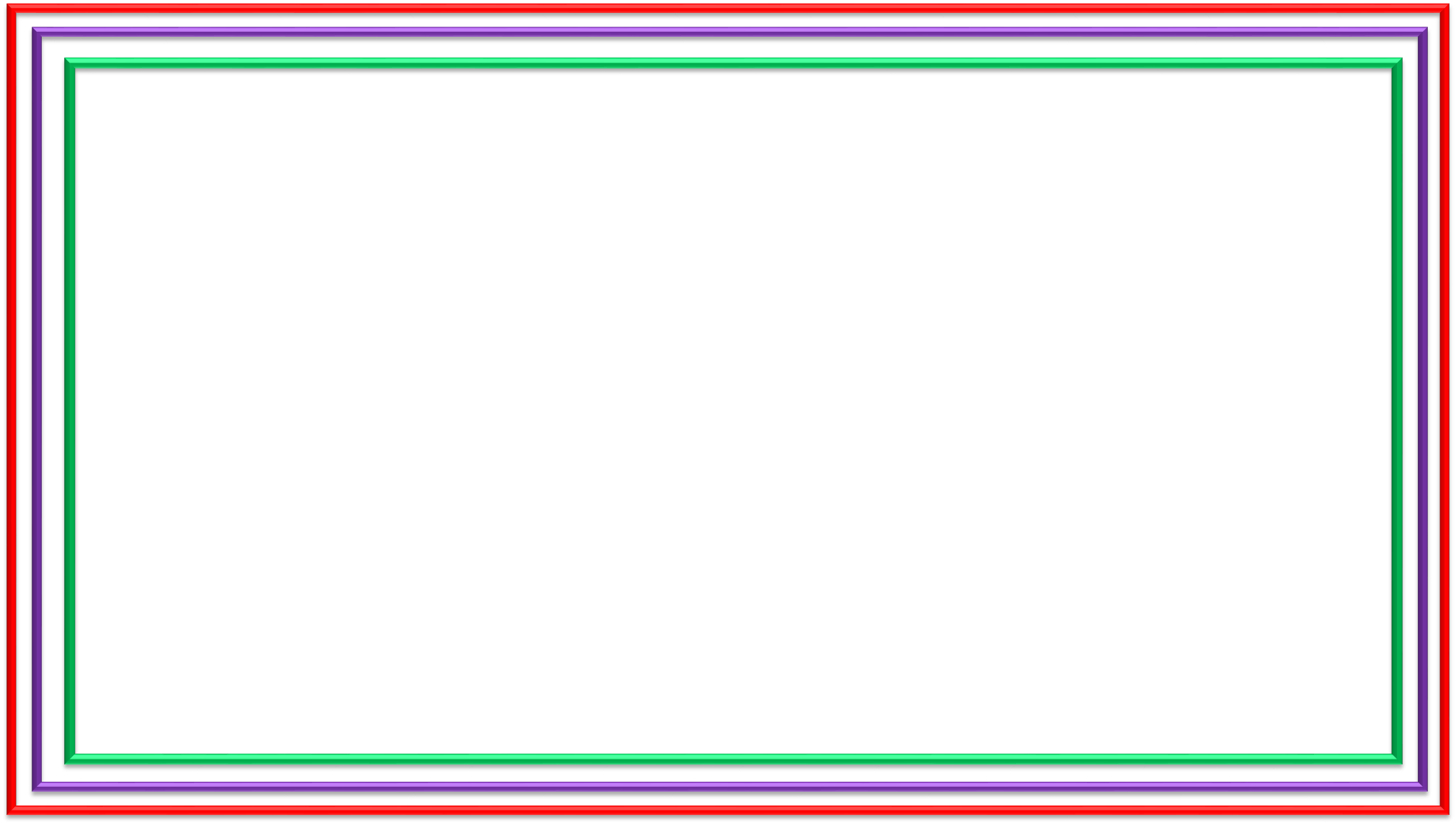 অ
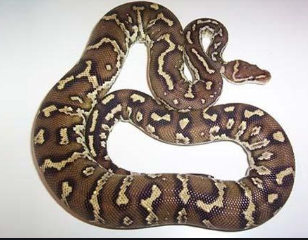 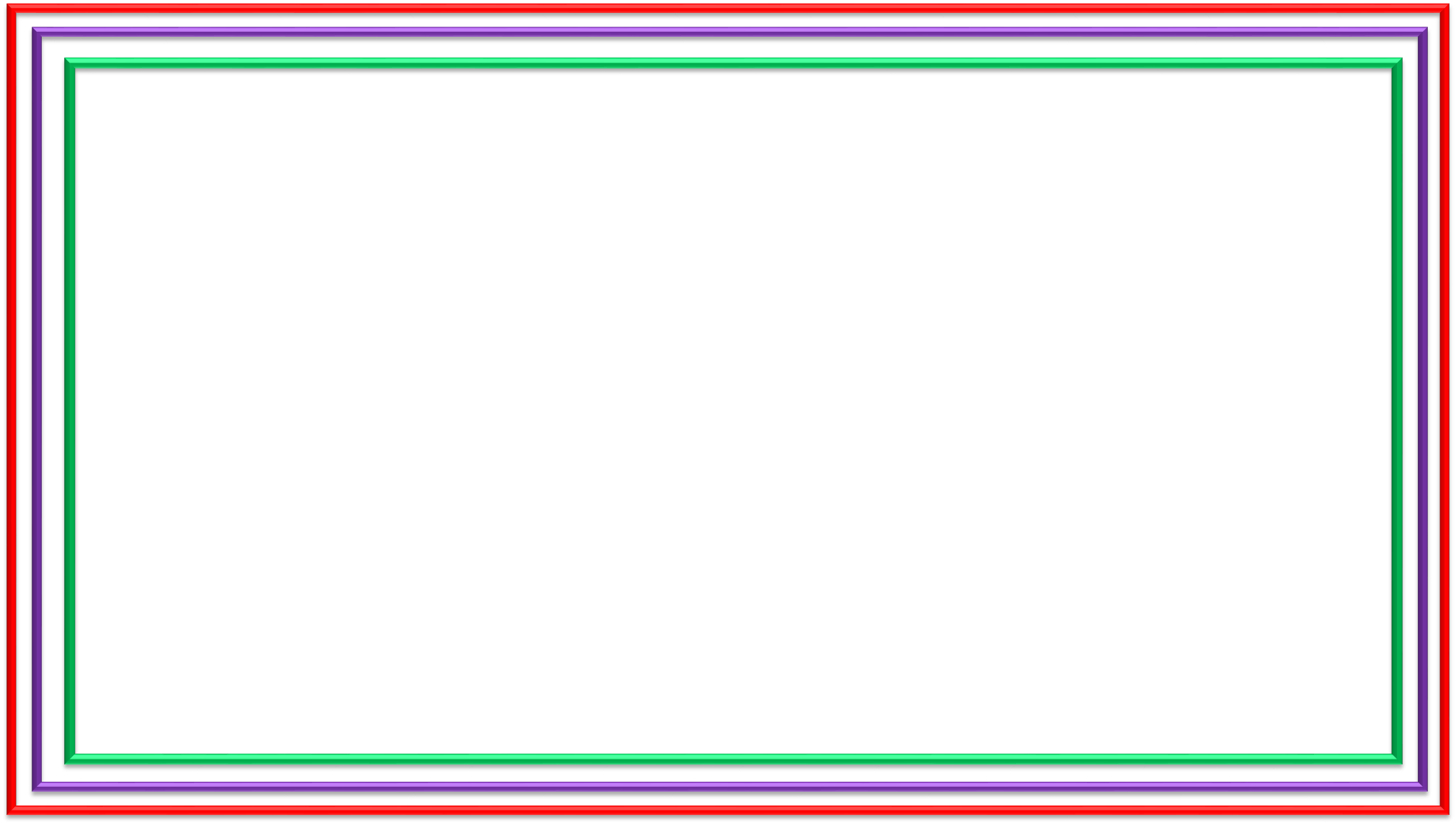 অ
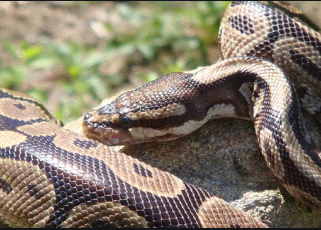 অজগর
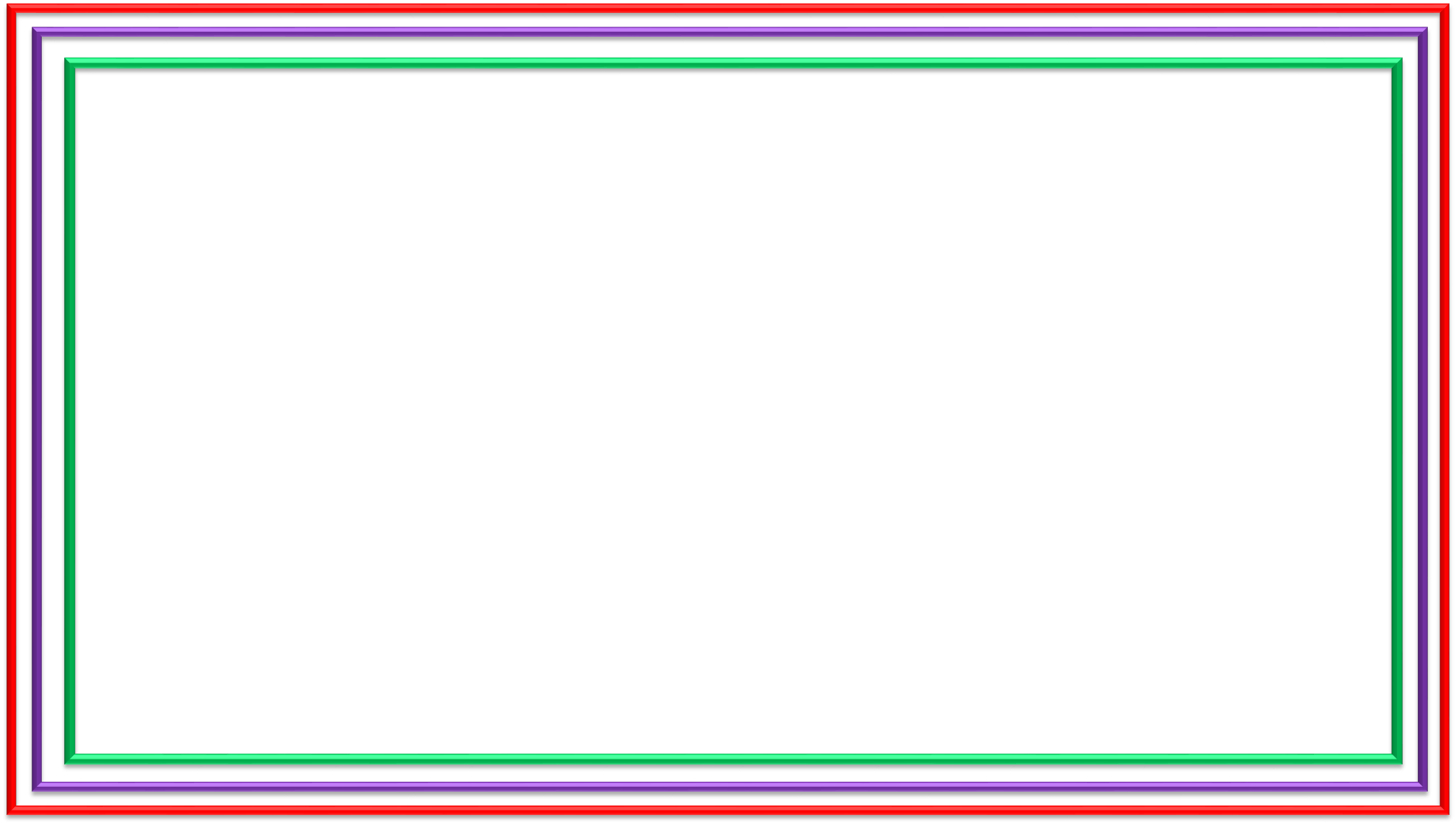 আ
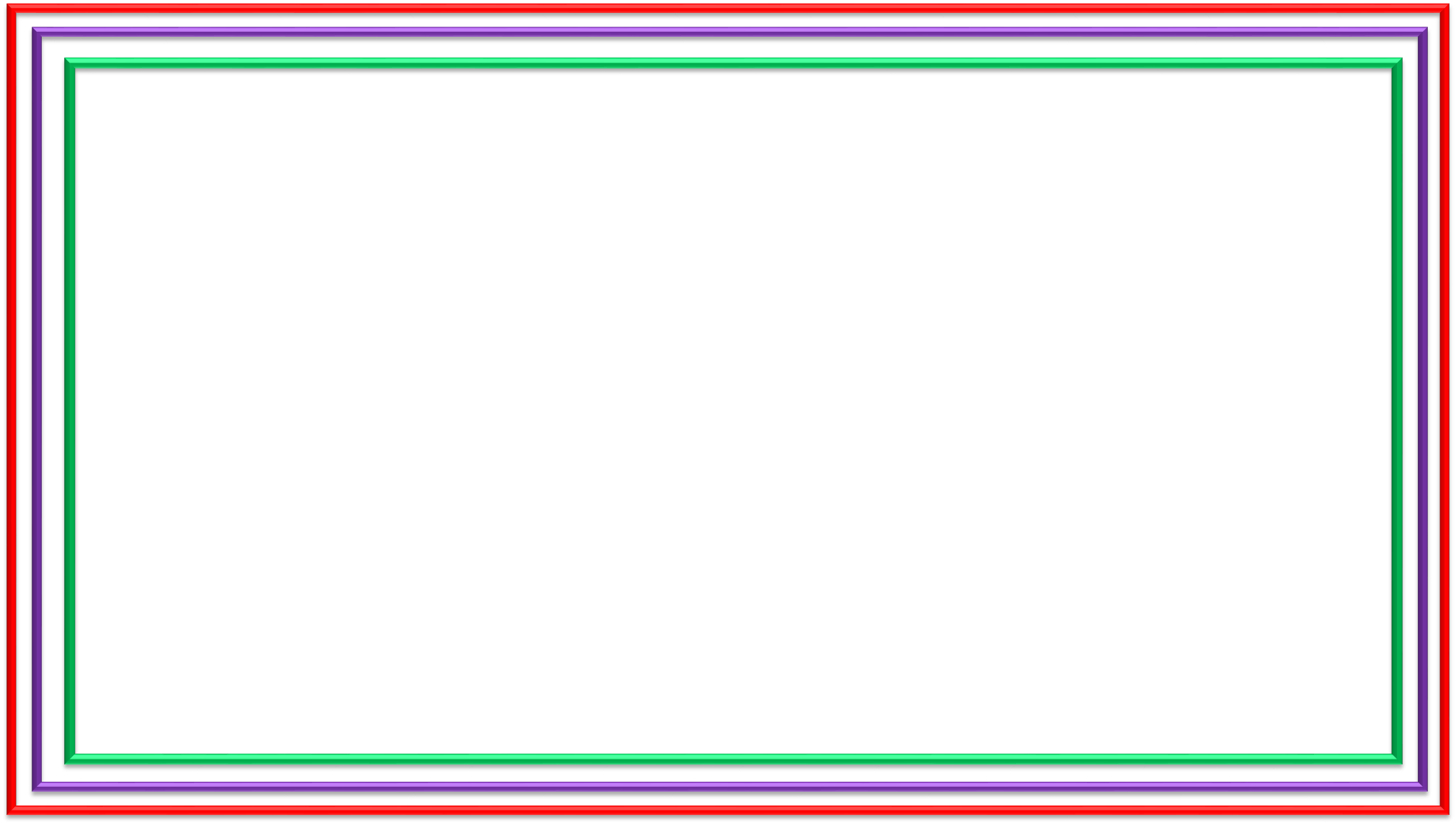 আ
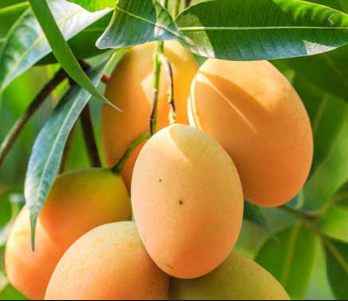 আম
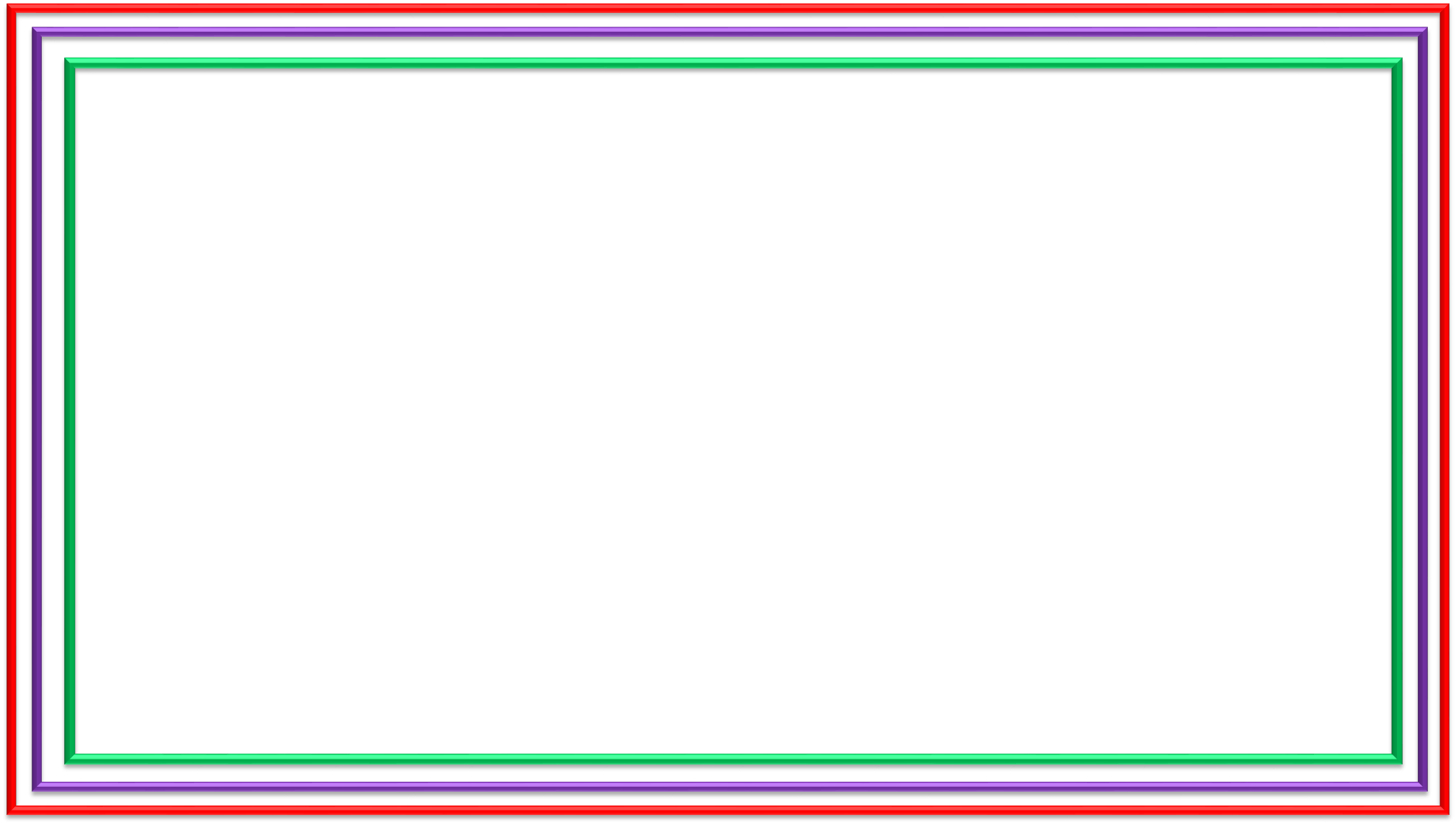 শিক্ষকের পাঠ
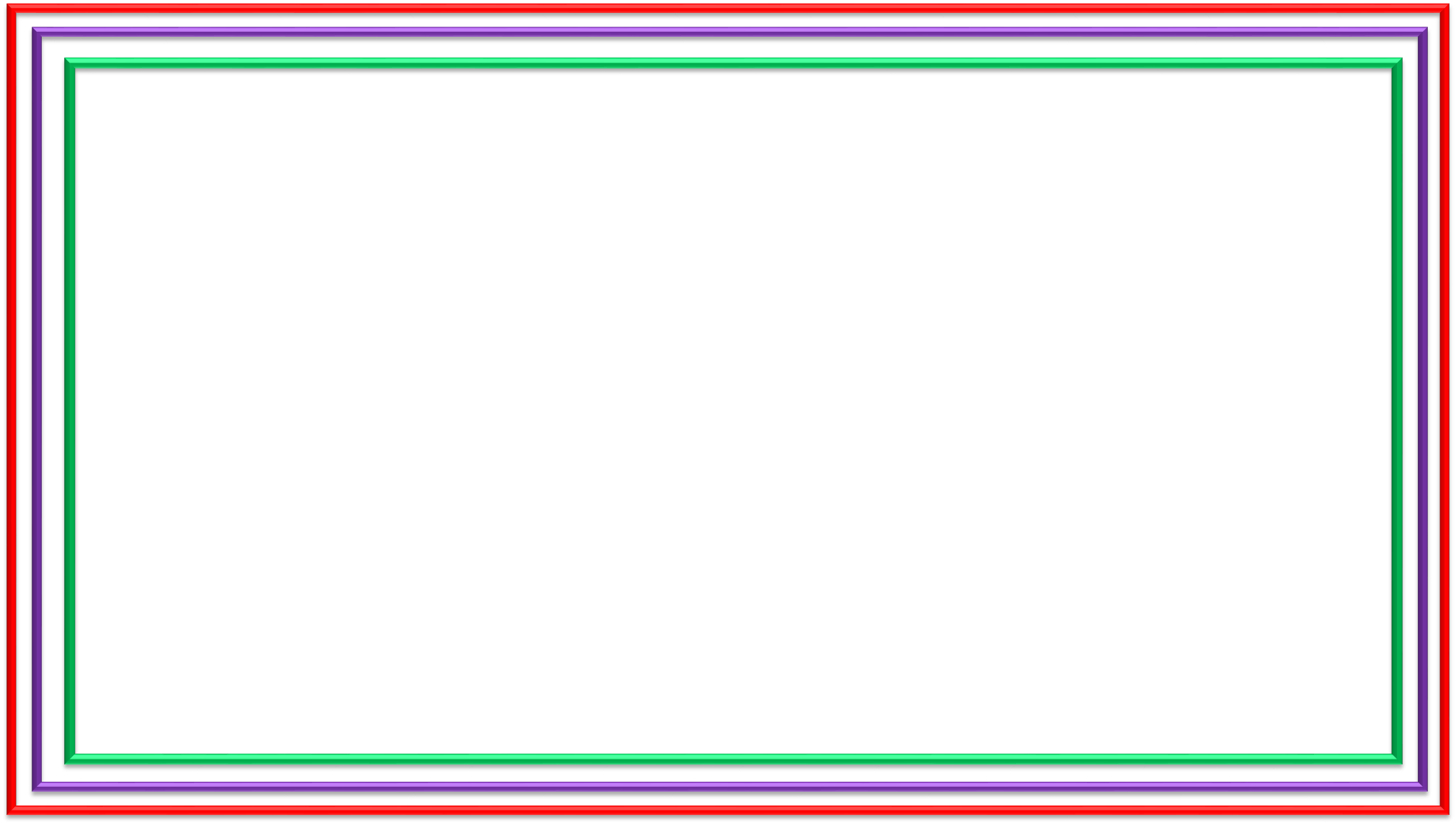 শিক্ষক এবং শিক্ষার্থীর মিলিত পাঠ
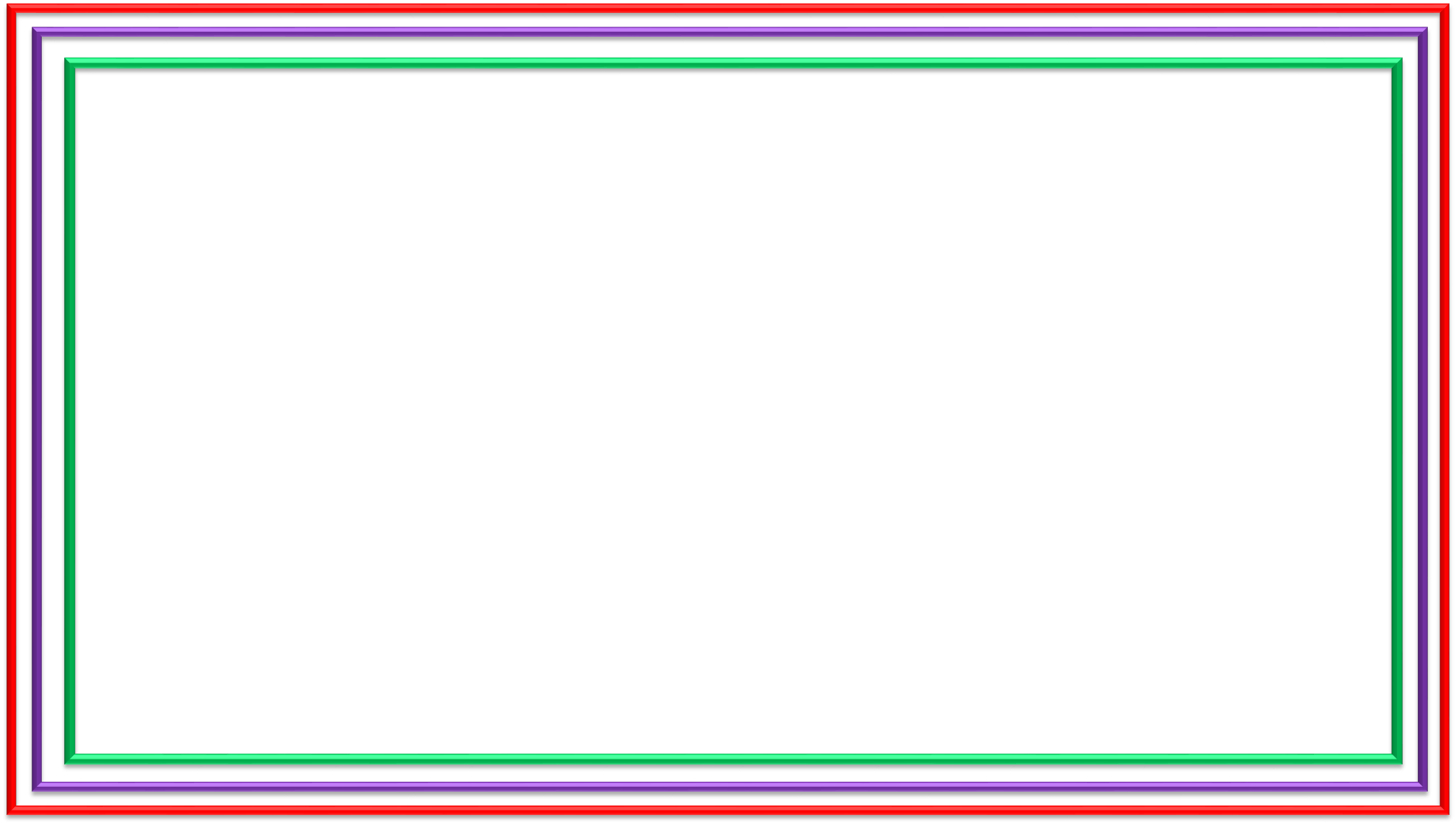 মূল্যায়ন
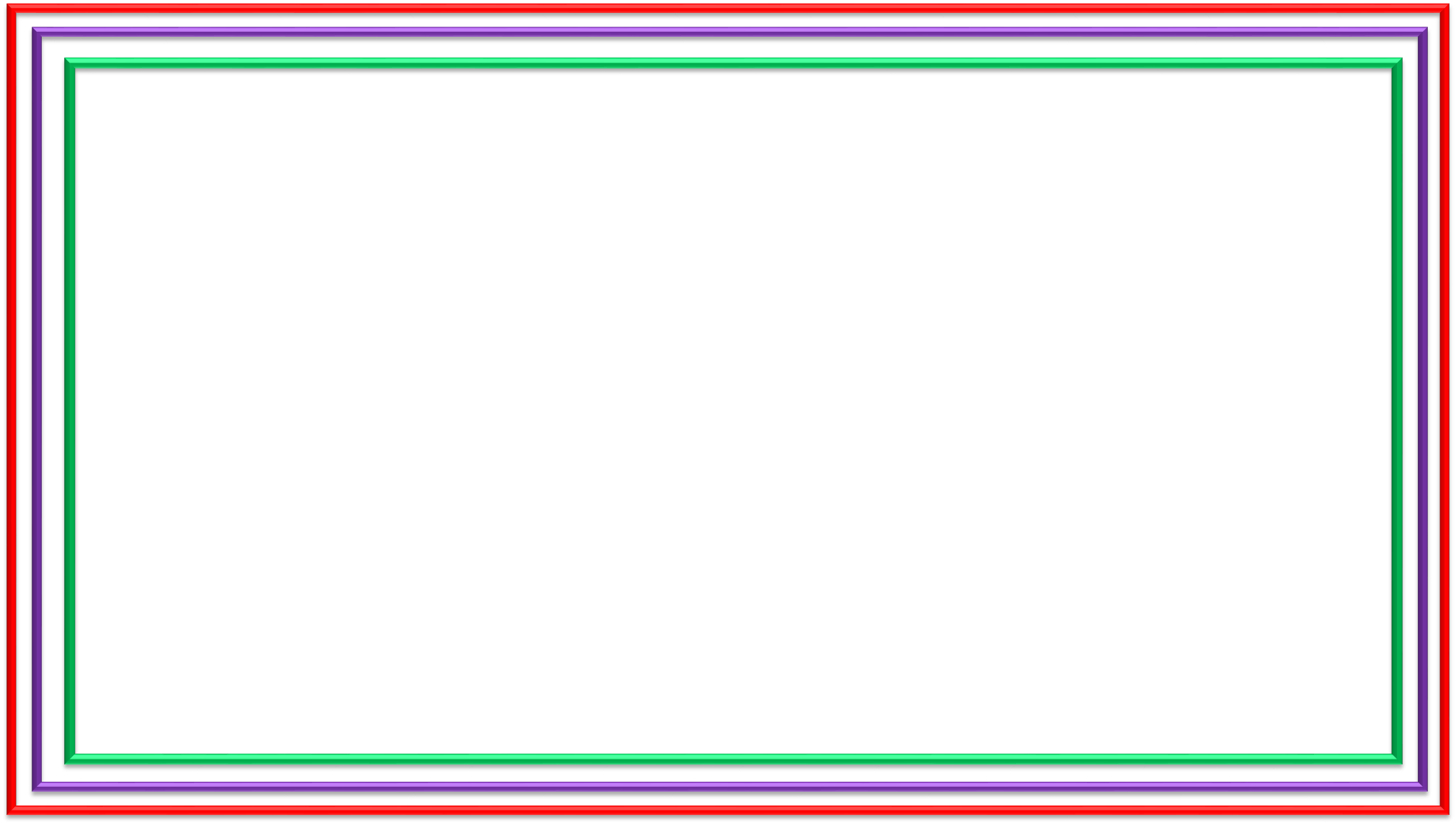 দলীয় কাজ
শব্দের সাথে বর্ণ দাগ টেনে মিলাই
অ
আতা
আ
অজগর
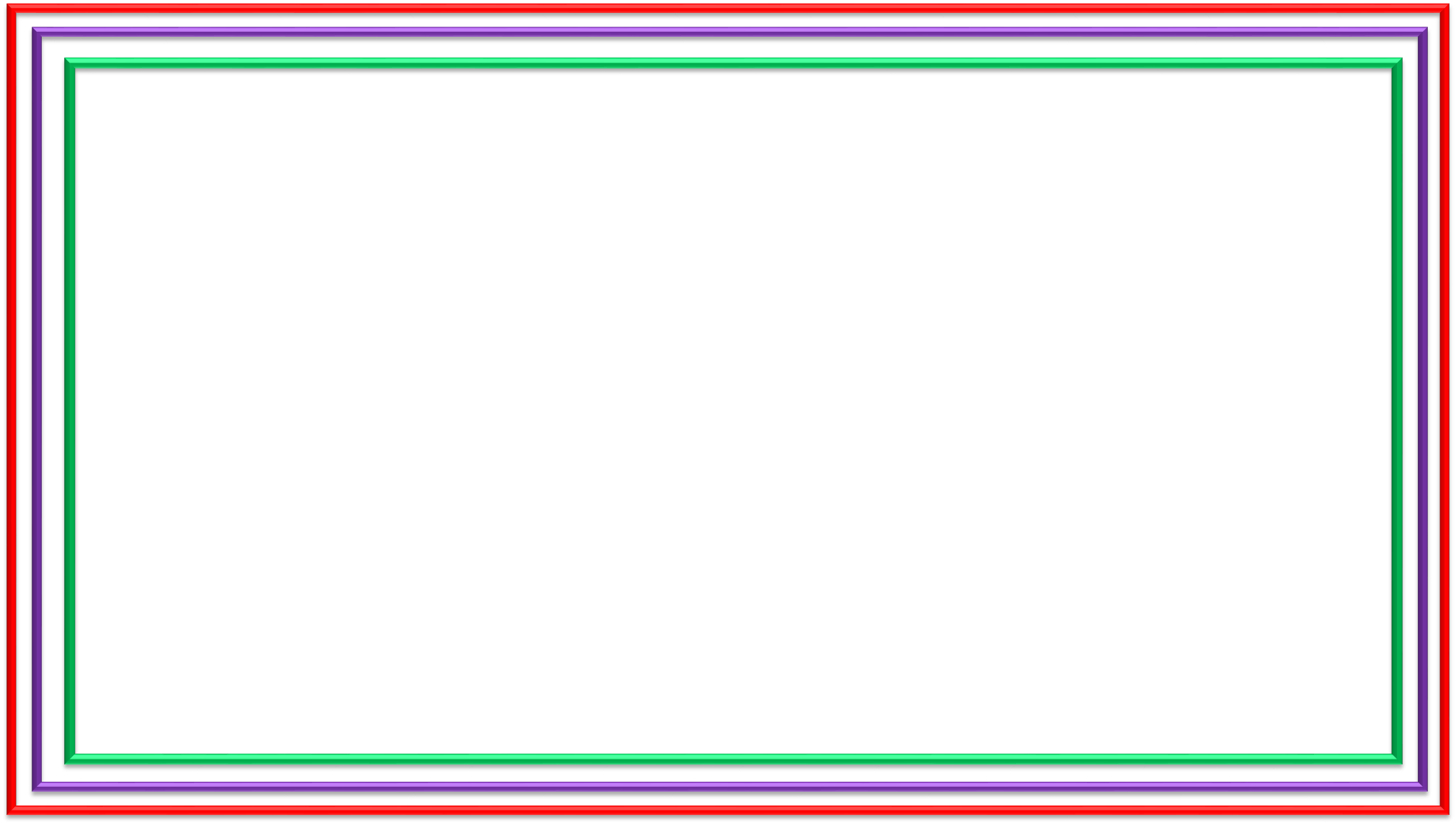 হারিয়ে যাওয়া বর্ণগুলো লিখি
অলি
অ
…লি
…ম
আ
আম
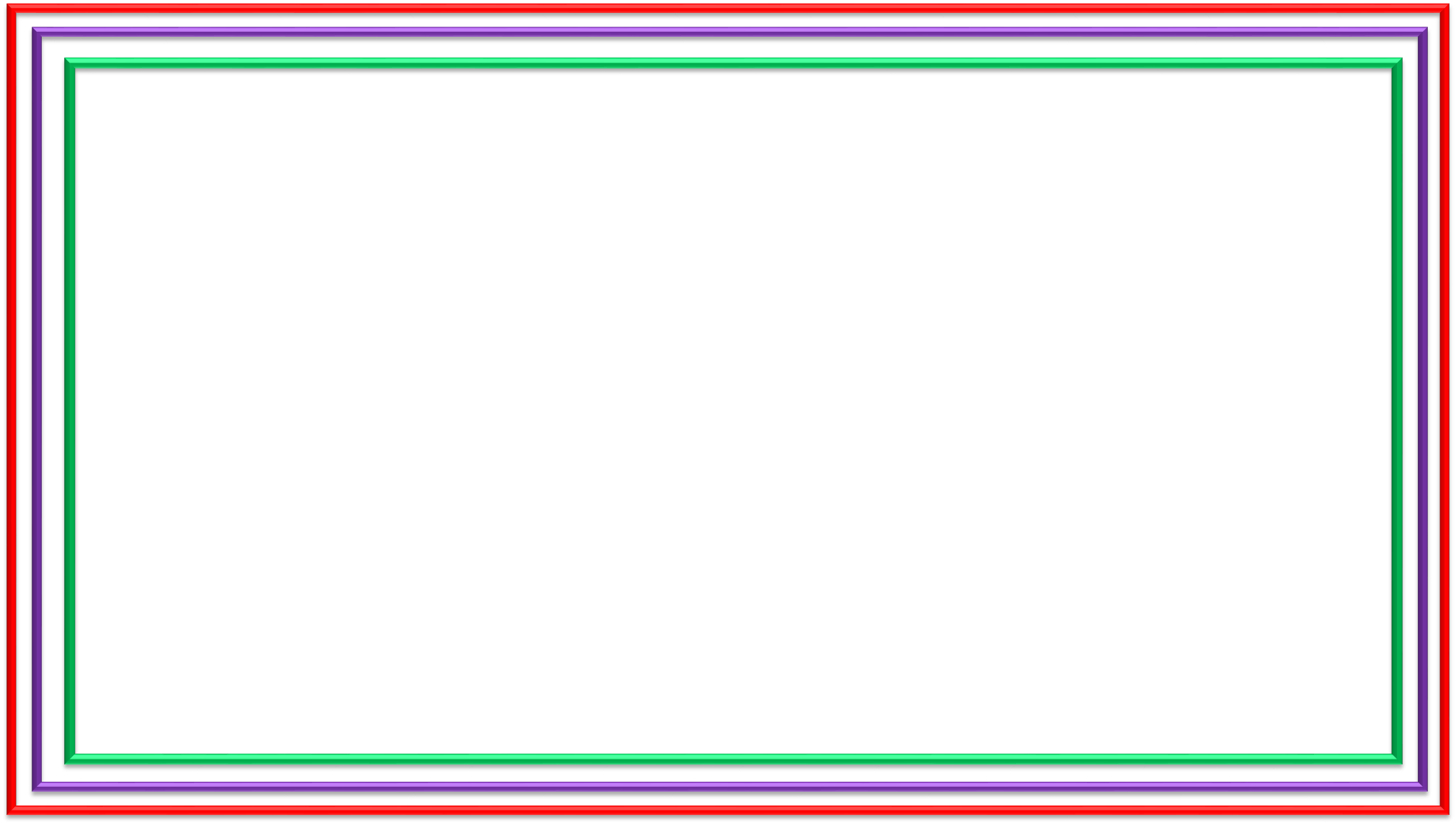 পাশের বর্ণ দিয়ে যে যে শব্দ শুরু হয়েছে তাতে গোল দাগ দেই
অ
অজ    ছাগল   অজগর   সাবান
আ
বাবা    আলো    আশা    কুকুর
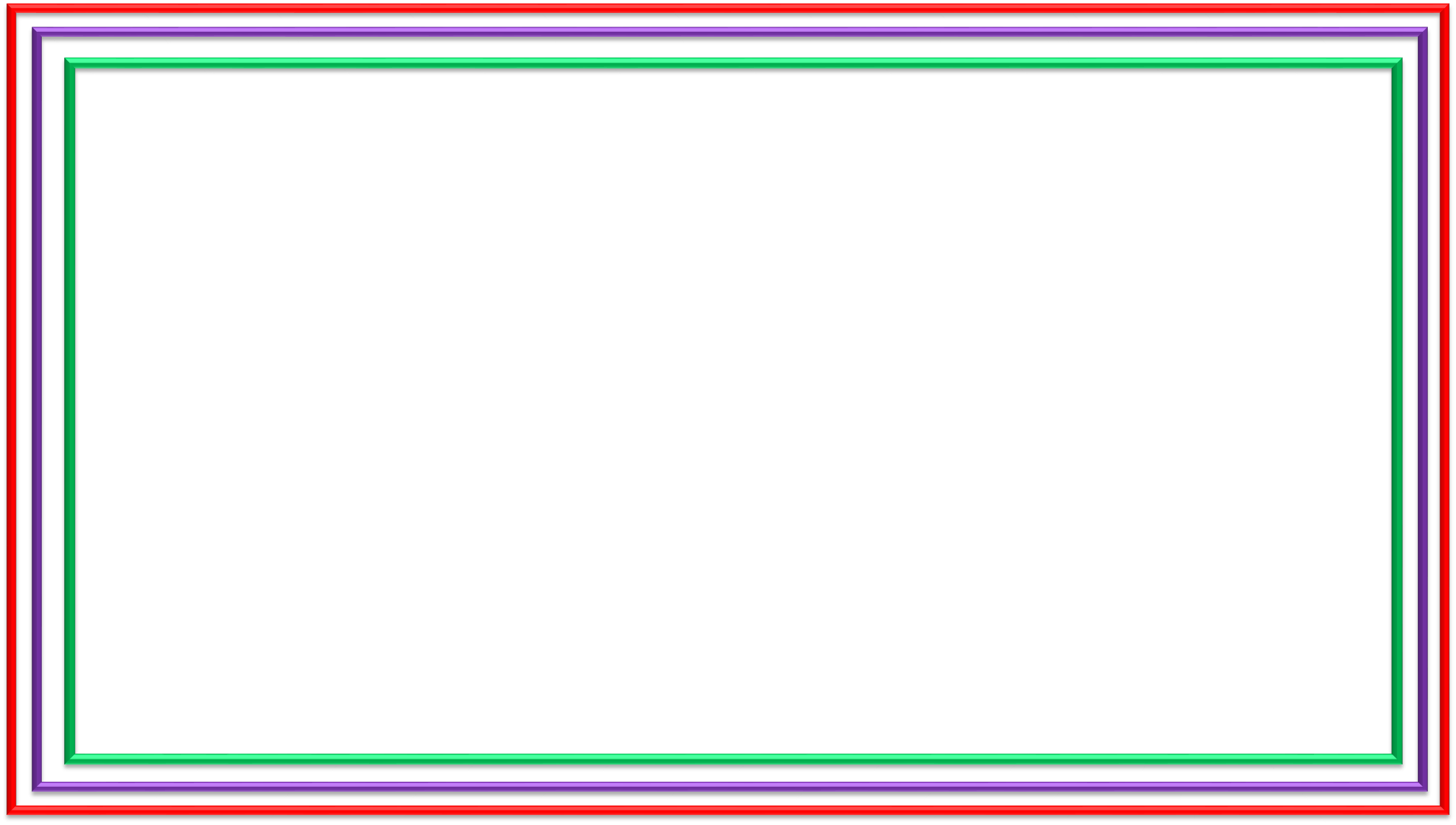 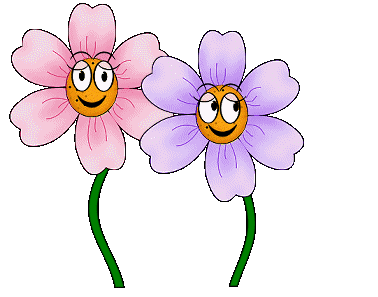 ধন্যবাদ